第6章 
整式的加减
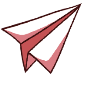 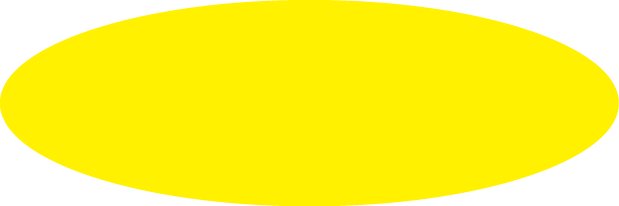 6.4 整式的加减
WWW.PPT818.COM
学习目标
1.能运用去括号、合并同类项进行整式的加减运算。
  2.能利用整式的运算化简多项式并求值,体会转化的数学思想。
  3.在学习活动中学会与他人合作交流的能力。
旧知回顾
合并同类项
合并同类项时，
只把系数相加，字母和字母的指数不变
去括号
括号前面带“+”的括号，去括号时括号内的各项都不变符号。
括号前面带“-”的括号，去括号时括号内的各项都改变符号。
如果括号前面有系数，可按乘法分配律和去括号法则去括号，不要漏乘，也不要弄错各项的符号.
情境引入
小亮和小莹到希望小学去看望小同学，小亮买了10枝钢笔和5本字典作为礼品；小莹买了6枝钢笔、4本字典和2个文具盒作为礼品。钢笔的售价为每枝a元，字典的售价为每本b元，文具盒的售价为每个c元。
   （1）小亮买礼品花了______________元;    
   （2）小莹买礼品花了______________元;          
   （3）小亮和小莹买礼品共花_____________________元;
   （4）小亮比小莹多花了______________________元.
（10a+5b）
（6a+4b+2c）
想到什么？
（10a+5b）+（6a+4b+2c）
（10a+5b）-（6a+4b+2c）
例题精讲
例1（1）求整式          与                          的和.
（2）求整式                        减                          所得的差.
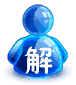 （1）
如果加式、被减式或减式是多项式，要用括号先括起来
（2）
例2 化简：
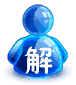 一般地，整式相加减，如有括号就先去括号，然后再合并同类项。
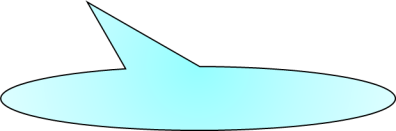 注意先化简再求值
例3  当a=   时,求代数式                    的值.
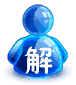 当a=   时,原式=
挑战自我
如图的月历表中：
   （1）任意框出横行上三个相邻的数，如果记中间的数为a，那么它左边的数记为     ，右边的数记为    ，这三个数的和是__________.
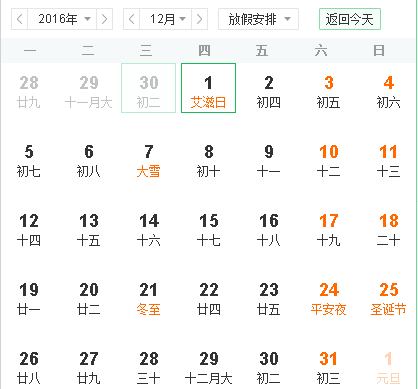 a-1
a+1
3a
（2）任意框出竖列上三个相邻的数，如果记中间的数为a，那么它上面的数记为   ，下面的数记为    ，这三个数的和是__________.
a+7
a-7
3a
（3）如果用一个正方形在月历表中任意框出四个数，将其中最小的数记为a，那么这四个数的和是     ，较大的两个数的和与较小的两个数的和相差________.
4a+16
14
（4）换一张不同的月历表（如课本上的月历表），以上结论还成立吗？
  （5）你发现月历表中的数还存在什么规律？与同学交流。
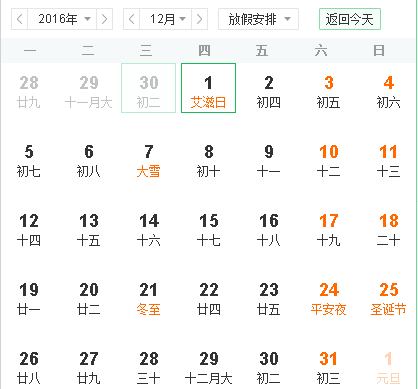 拓展延伸
已知               ，求代数式                                      的值.
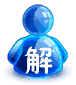 因为                   ，
把a+b看作是一个整体
所以
随堂练习
1.计算：
解：（1）x²+3x
（2）-2a²+4b²-1
2.化简：
课堂小结
1.整式的加减可以归结为去括号和合并同类项。
        2.多项式的加减要把每个多项式添上小括号,多项式的加减可以转化为整式的化简,即归结为去括号和合并同类项,最后结果不一定是单项式。
        3.运用整式的加减解决简单的实际问题，要清楚题中涉及的数量关系。
作业
课本147页习题6.4 第1,2,3,4题.
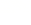